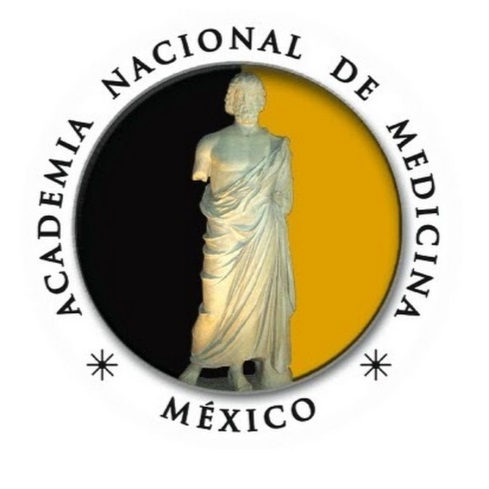 SIMPOSIO

VITAMINA D EN LA SALUD 
Y 
ENFERMEDAD.
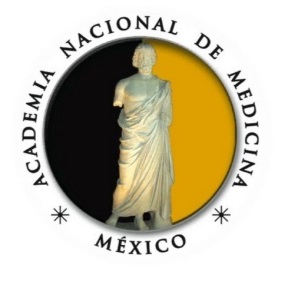 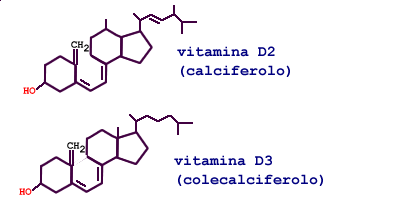 Vitamina D
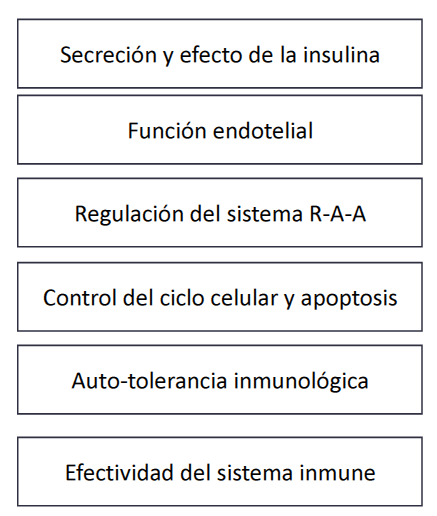 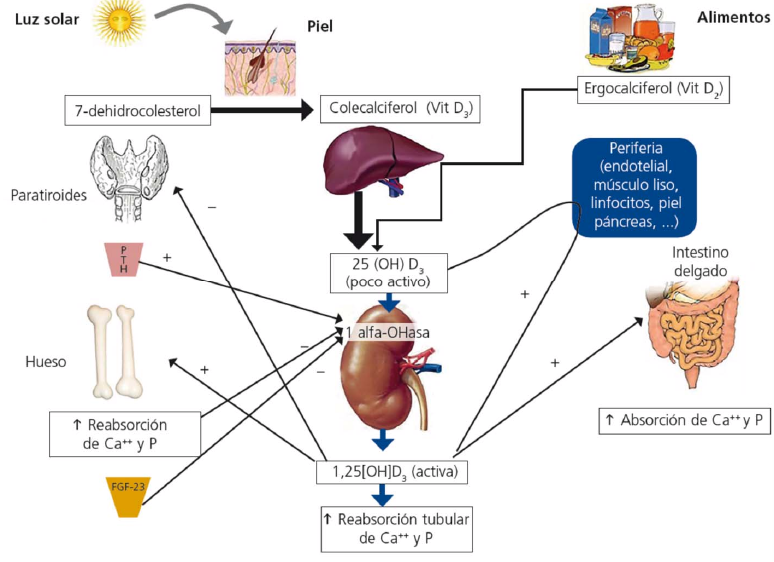 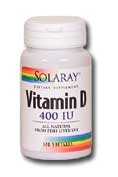 Med & Lab-2011. 17:211-247.
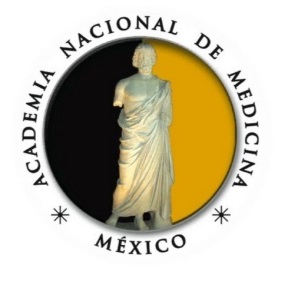 Estadios de Vitamina D
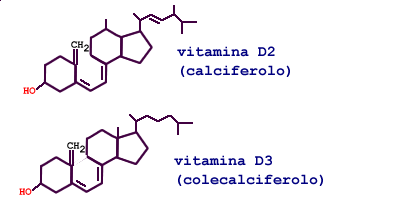 Suficiencia
Insuficiencia
Toxicidad
Deficiencia
100%
Función normal (%)
0    25       50   75                              250                     500
Concentraciones de 25(OH)D en el suero (nmol/L).
J Clin Endocrinol Metab. 2011:96(1):53-58.
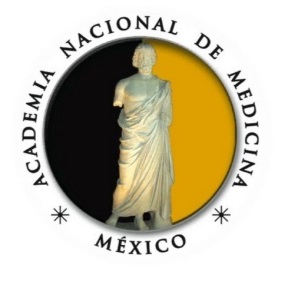 Estadios del estatus de Vitamina D
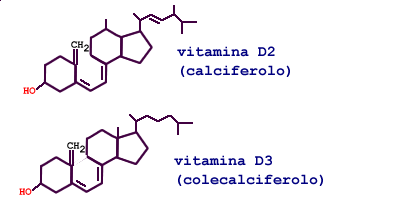 Deficiencia: hiperparatiroidismo grave, malabsorción de calcio y enfermedad ósea (raquitismo, osteomalacia, osteoprorosis).  
Insuficiencia: hiperparatiroidismo moderado absorción de calcio reducida, DMO reducida, miopatía subclínica
Suficiencia: no hay alteraciones funcionales
Toxicidad: aumento en la absorción de calcio, hipercalcemia
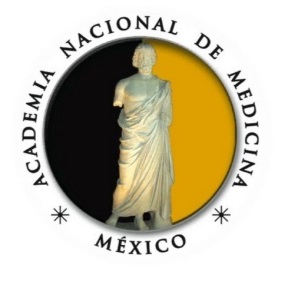 Deficiencia Global  
Vitamina D
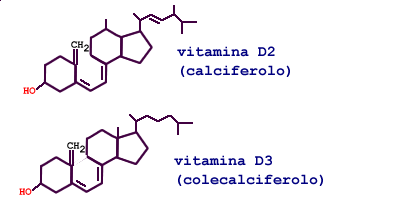 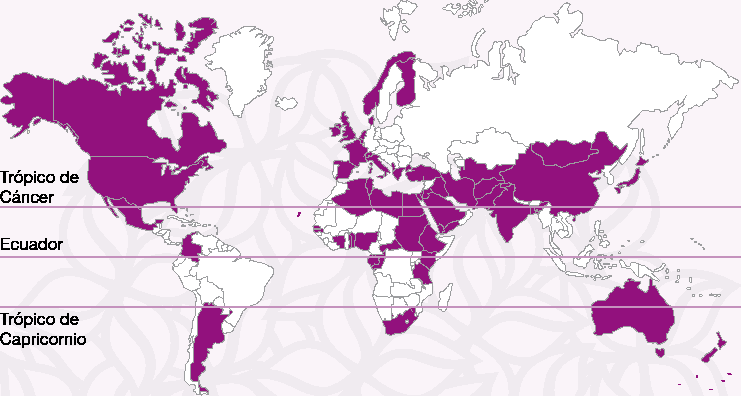 32%
36%
57%
27%
55%
Med & Lab-2011. 17:211-247.
Estado de vitamina D Niños Mexicanos.
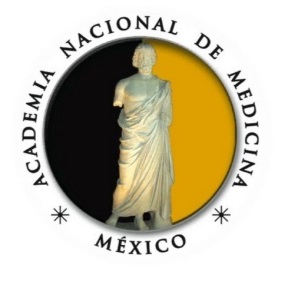 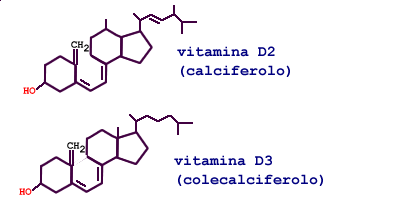 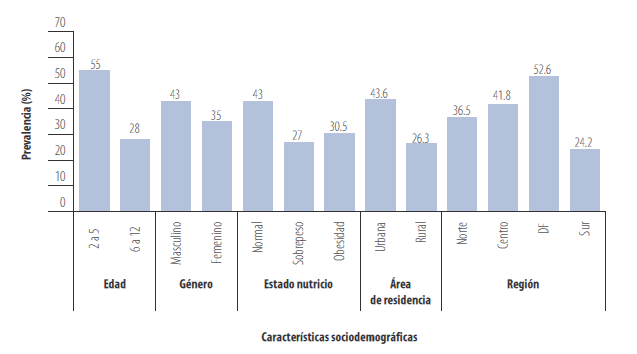 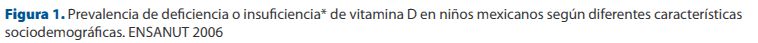 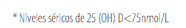 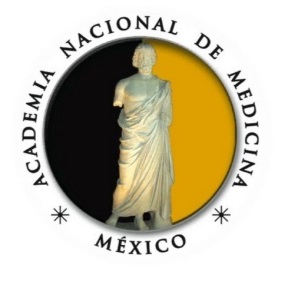 Estado de vitamina D  Adolecentes Mexicanos
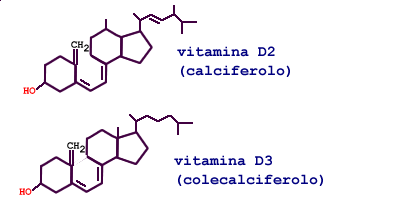 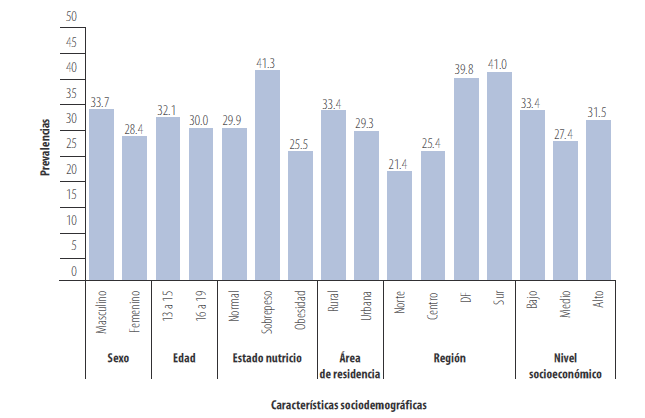 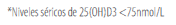 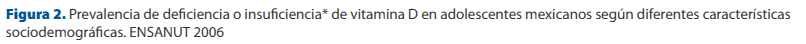 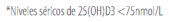 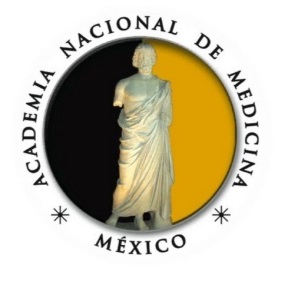 Estado de vitamina D  Adultos Mexicanos
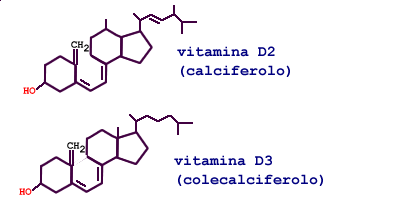 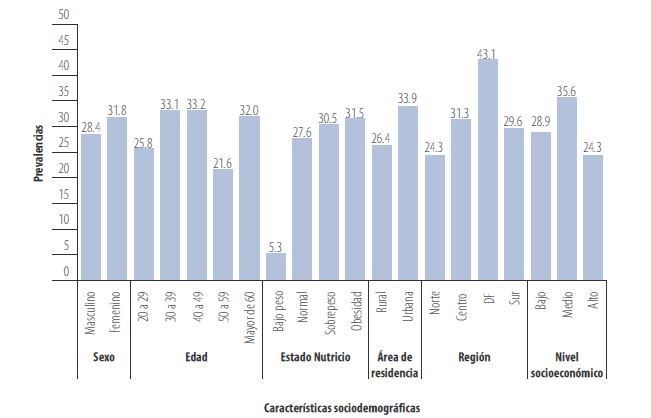 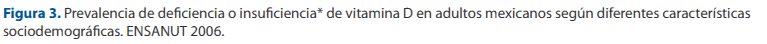 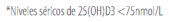 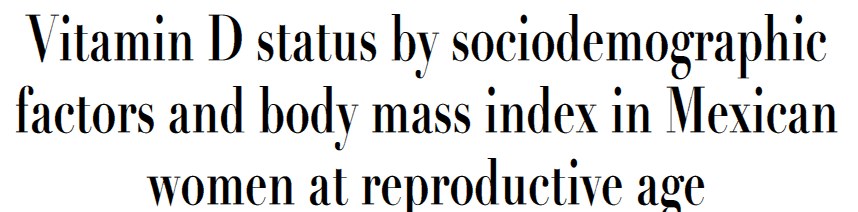 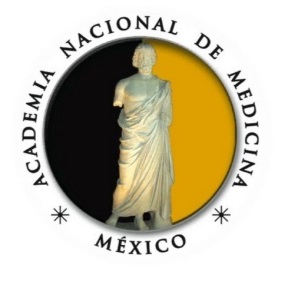 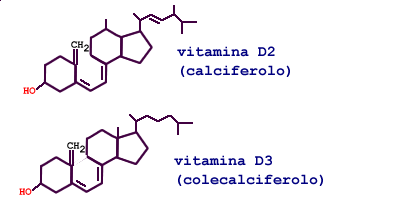 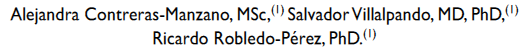 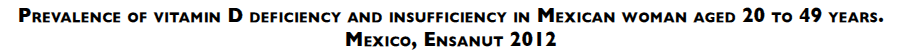 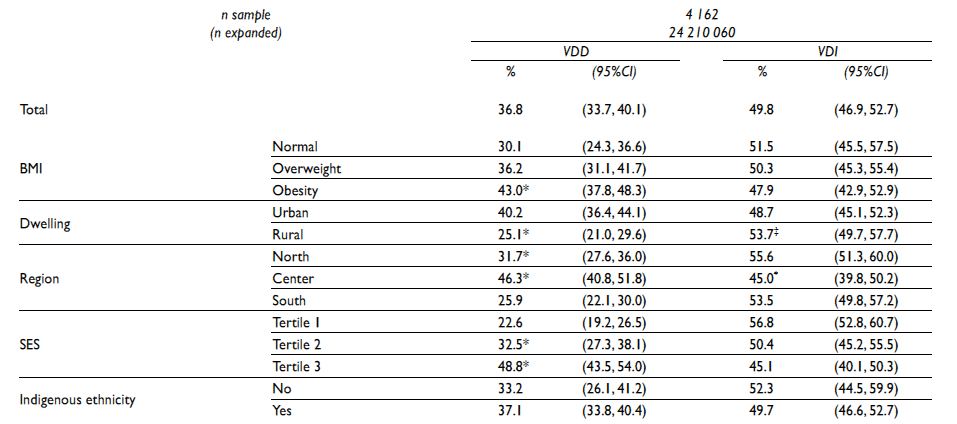 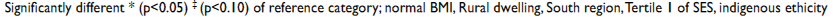 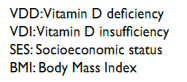 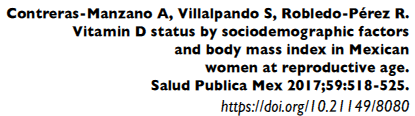 Implicaciones Biológicas  Deficiencia-Insuficiencia  Vitamina D
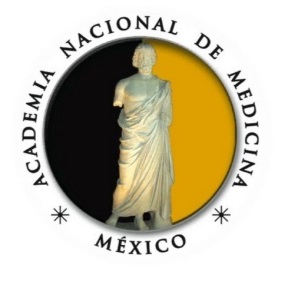 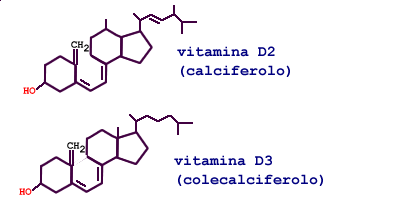 Med & Lab-2011. 17:211-247.
Sede: Auditorio de la Academia Nacional de Medicina

Programa





VITAMINA D EN LA SALUD Y ENFERMEDAD. 

COORDINADOR.
Dr. Víctor Saúl Vital Reyes.

M. en C. Jorge Maldonado Hernández. 
Aspectos Biológicos de la Vitamina D. 

Dra. Patricia Clark Peralta. 
Metabolismo óseo 

Dr. Mario Efraín Flores Aldana.
Estado de Vitamina D en Poblaciones Susceptibles.

Dra. Mardia Guadalupe López Alarcón. 
Sensibilidad a la Insulina y Vitamina D. 

Dr. Víctor Saúl Vital Reyes.
Discusión y Conclusiones.
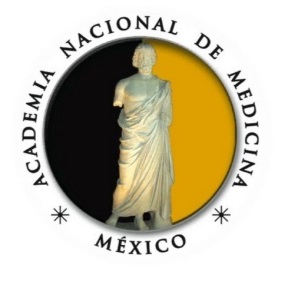 Miércoles 18 de Septiembre  de 2019.
19.00 horas.

Sede: Auditorio de la Academia Nacional de Medicina

Programa
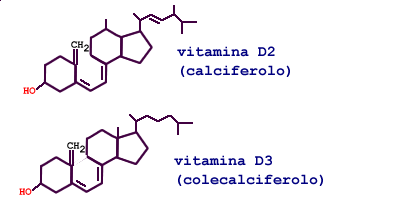